يمحرلا نحمرلا الله مسب
140 MICRO

LAB 5 : PURIFICATION OF  MICROORGANISM
Culture
The organism growing on the media plate is called as  culture

Colony
The number of cells of any organism living together
Types of	Culture
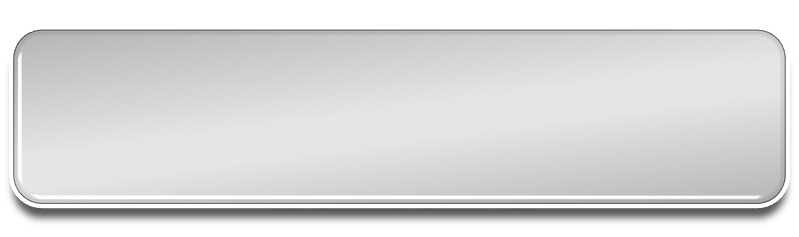 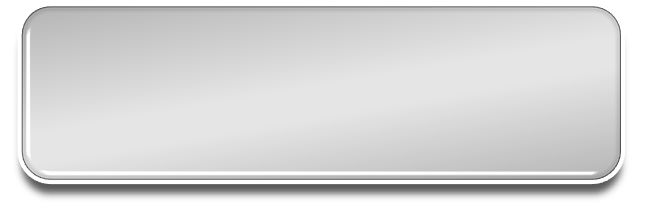 2-Contaminated  culture

More than one type of  organism growing on  the media plate
1-Pure Culture
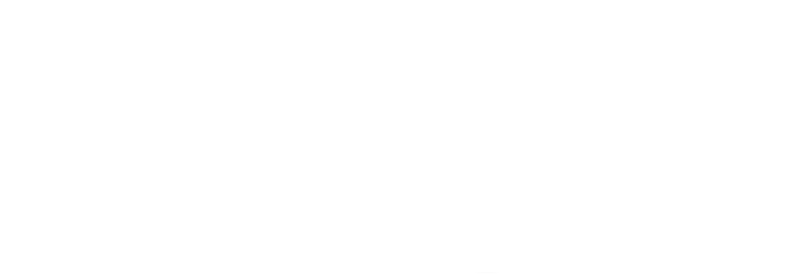 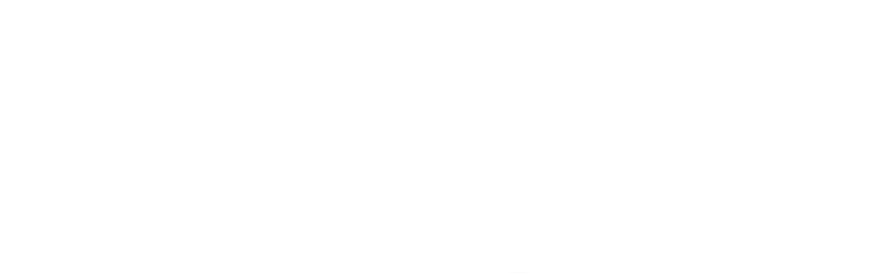 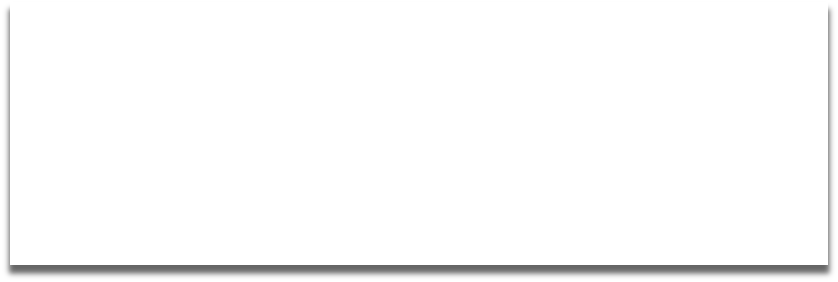 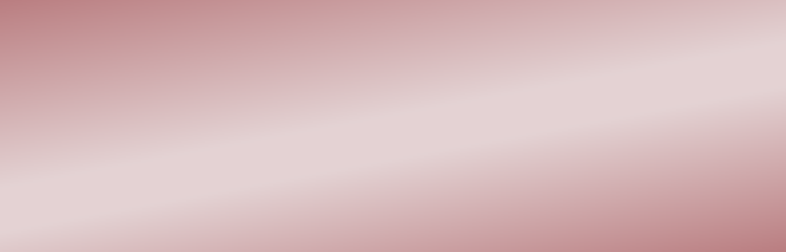 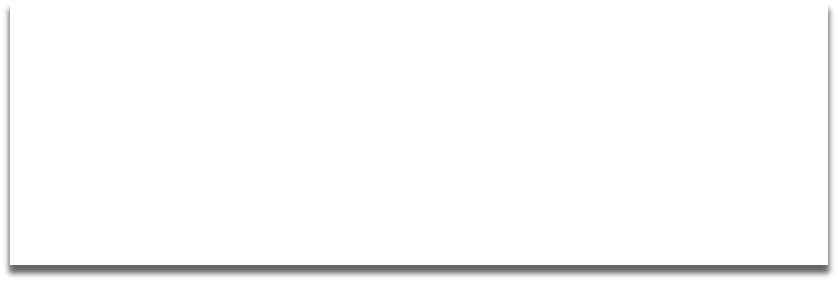 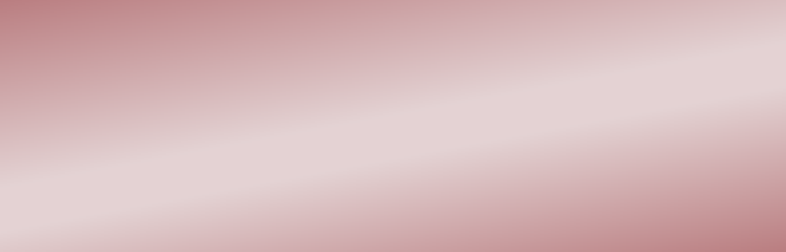 Only one type of  microorganism growing on  the media plate
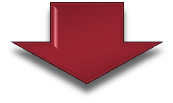 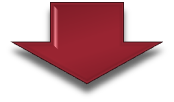 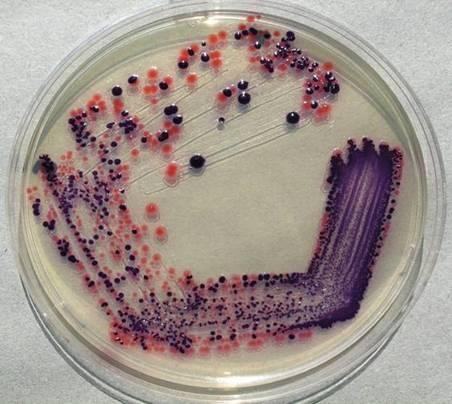 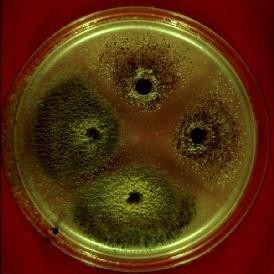 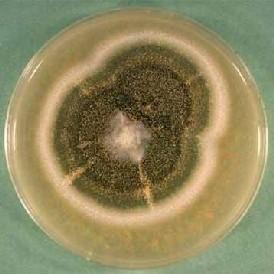 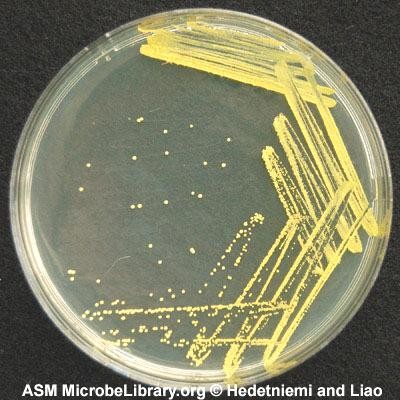 Purification of	microorganism
Purification of Fungi:
Use a cork borer or pasture pipet.
Flame cork borer using alcohol 70% and allow to cool.
Cut few discs from the edge of an actively growing fungal  colony.
Inoculate it (surface facing down) on the center another  media plate with the help of flamed forceps
Incubate it for 3-5 days
Pure culture of the organism will grow.
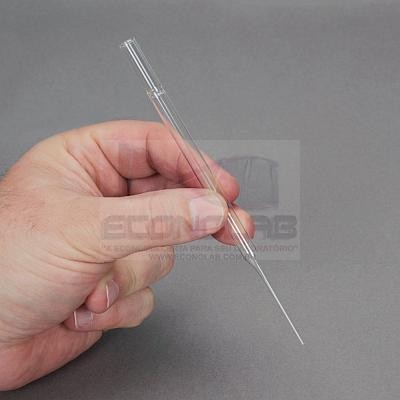 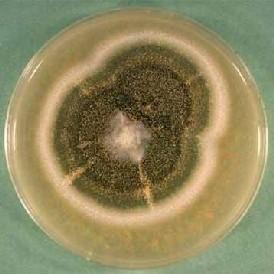 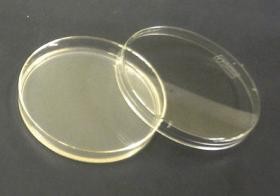 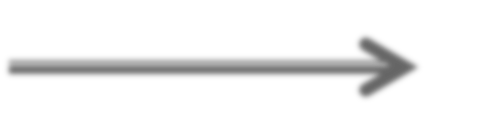 Result
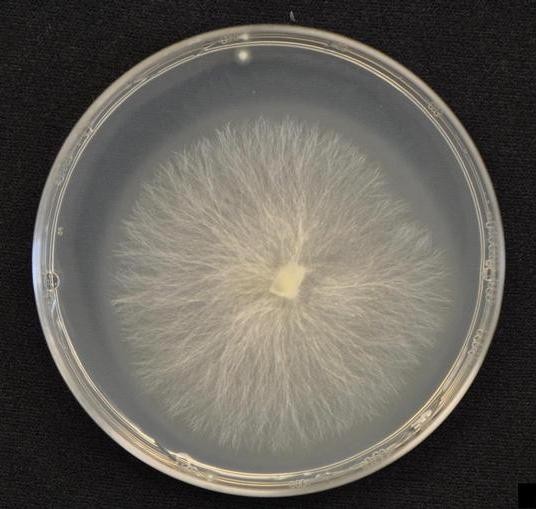 Purification of	Bacteria :
Streak plate Method
Streak inoculum onto one portion of the plate
Sterilize the loop
Streak through the first inoculum and spread into  second section
Repeat several times
Incubate it for 24 h. ,
a single colony	will be observed .
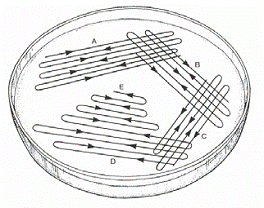 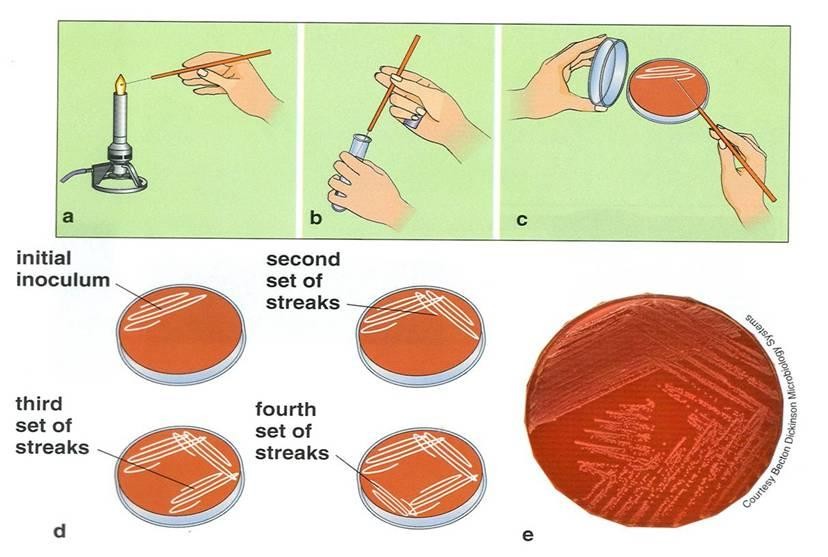 Result
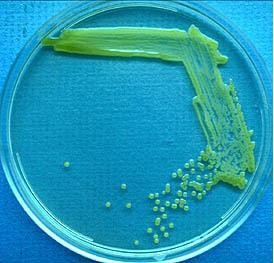 1
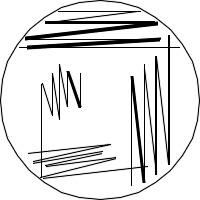 Nice isolation!
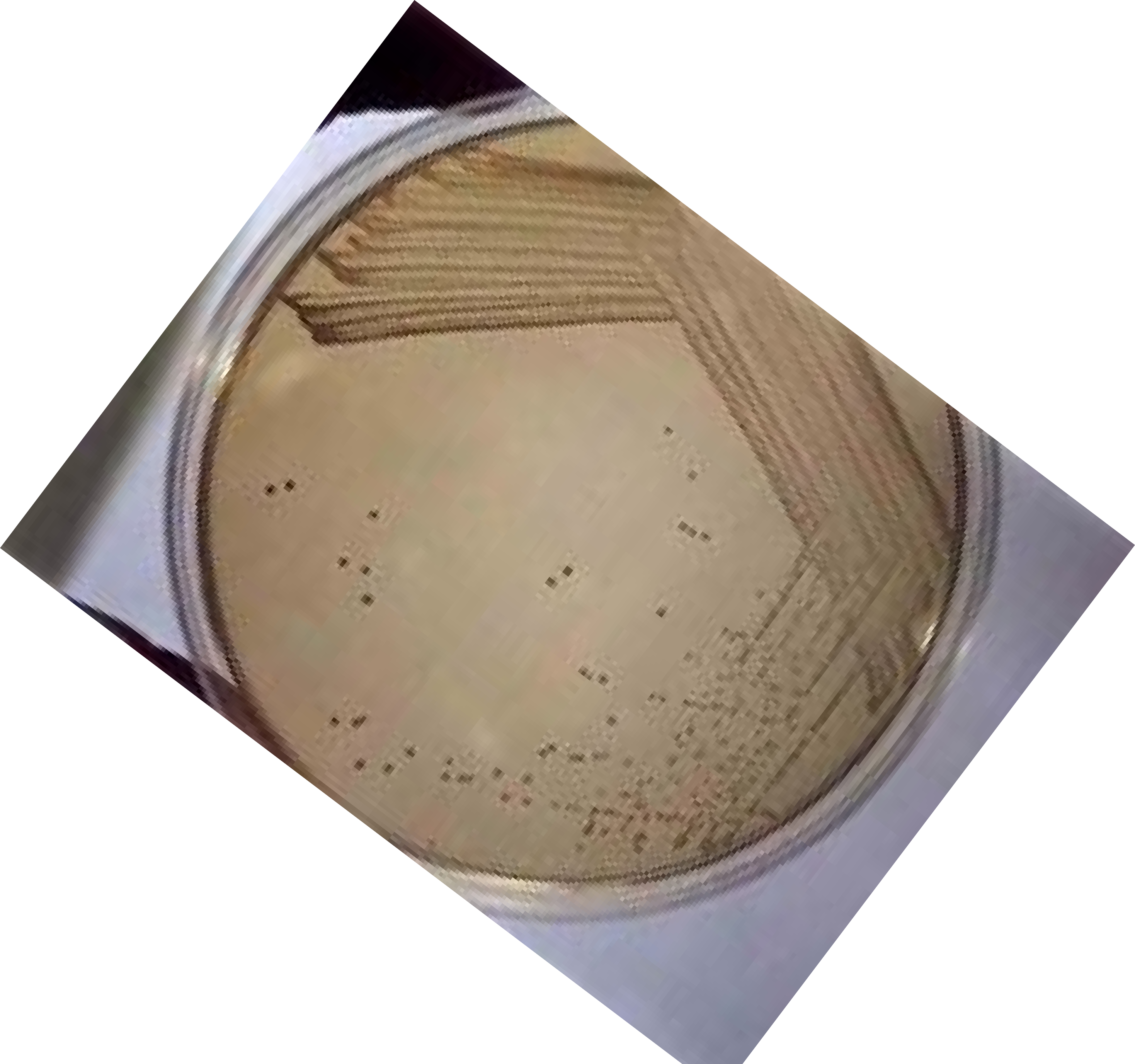 1
2
4
2
3
Streak pattern
4
3
Bacterial growth pattern
Which streak plate culture started as a pure culture.	How can you tell?
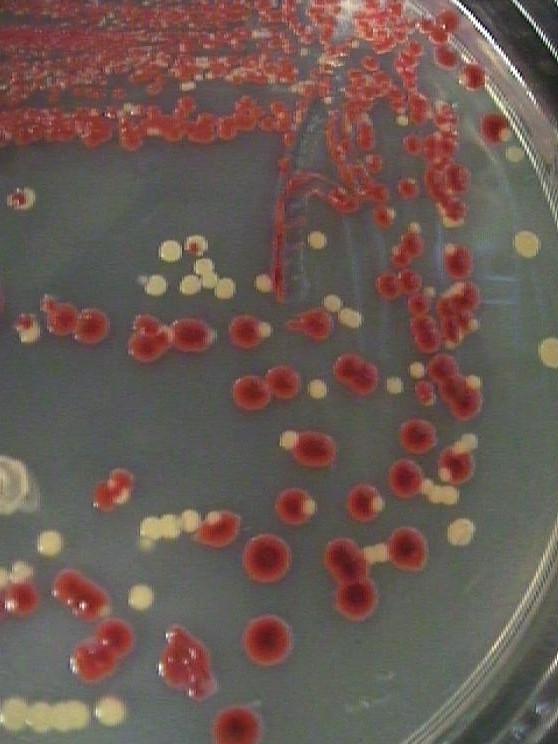 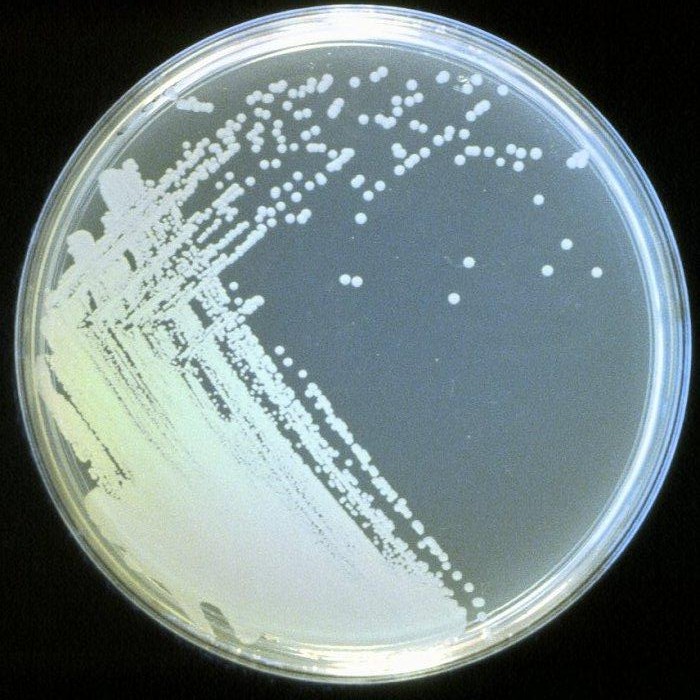 Answer: the one on the right, because all colonies look alike.
Watch
https://www.youtube.com/watch?v=_1KP9zOtjXk
Characters of colony
Characters of colony
Form
What is the basic shape of the colony? For example, circular,
filamentous, etc.
Margin
What is the magnified shape of the edge of the colony?
Elevation
What is the cross sectional shape of the colony? Turn the Petri dish  on end.
Surface
How does the surface of the colony appear? For example, smooth,  rough, dull , wrinkled etc.
Pigmentation
For example, white, red, purple, etc.
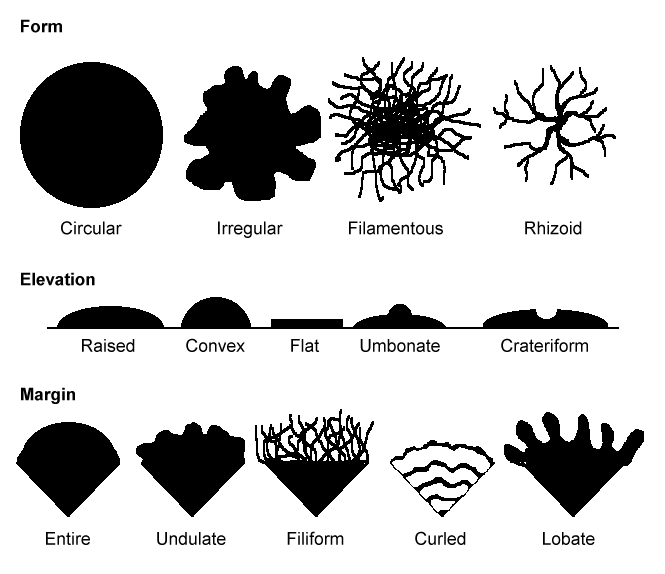 Most bacterial colonies appear white, cream, or yellow in  color, and fairly circular in shape.
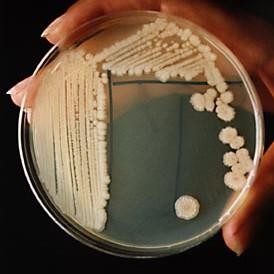 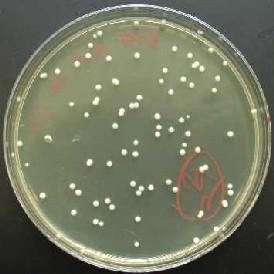 Inoculated Agar Slant
Label the sterile nutrient agar slant with the source of the  culture .
Sterilize the loop.
Remove a loopful of broth from the culture tube.
Insert the loop into the sterile agar slant tube and starting  at the base of the slant, draw the loop up the slant. Do not  penetrate the agar. Sterilize the loop.
Incubate the slant at 37C for 24-48 hours.
Observe the slant for growth.
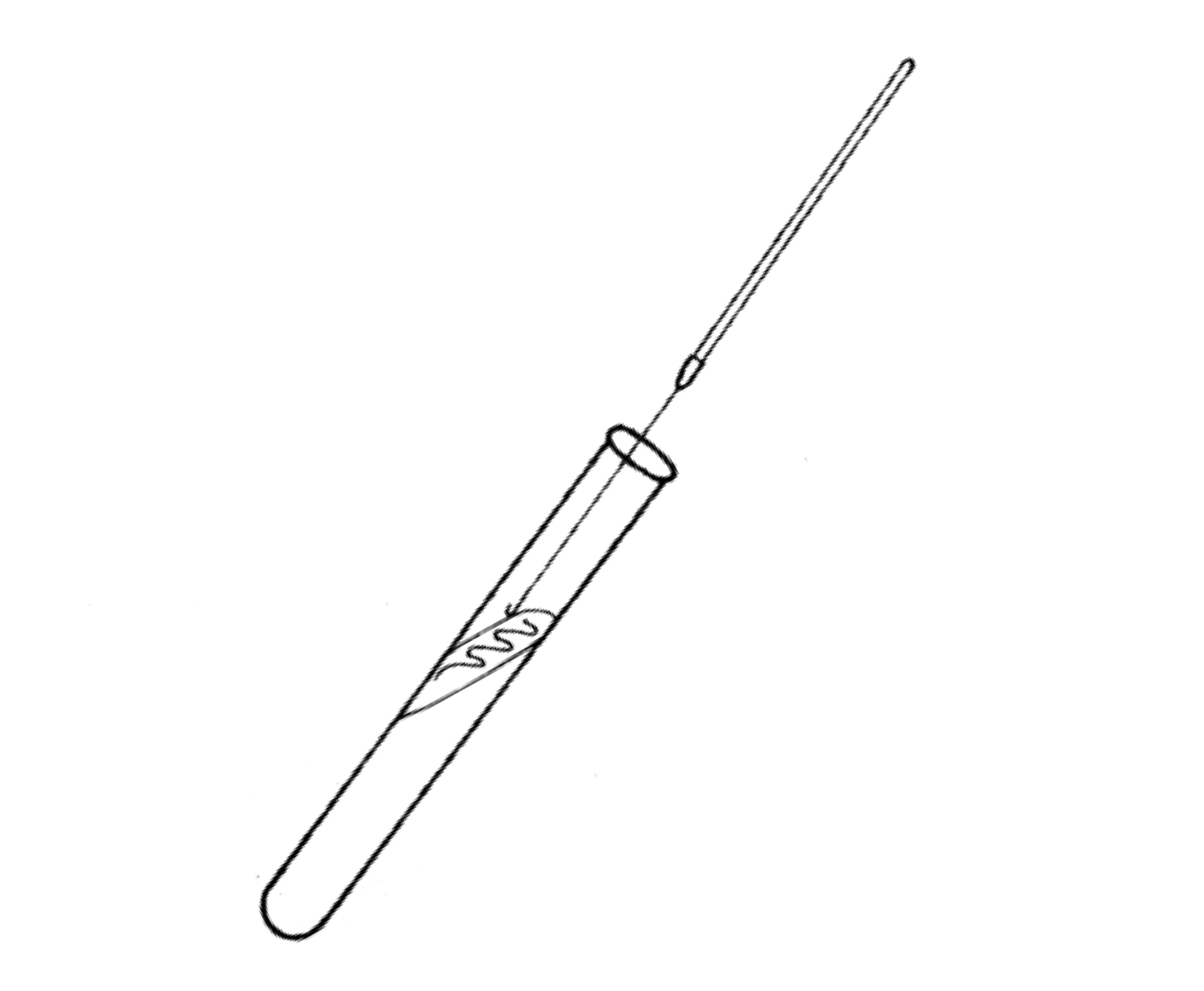 Result
Inoculated Agar Slant, after incubation
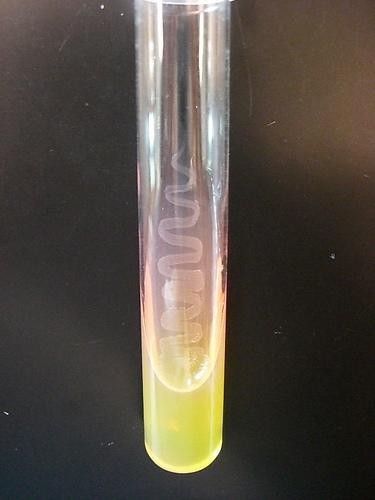 MORPHOLOGY ON SLANT AGAR
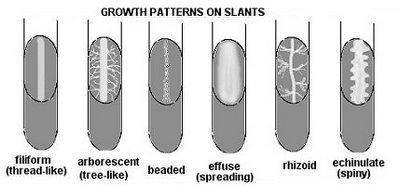 Liquid medium
In a liquid medium, the region in which the  organism grows depends on the oxygen  requirement of that particular species.
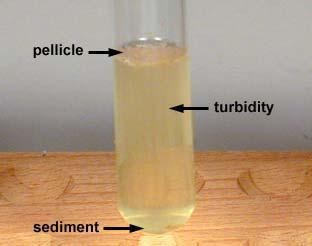 Liquid medium
*Turbid
*Pellicle
((thick growth at the top of the tube))
*Sediment
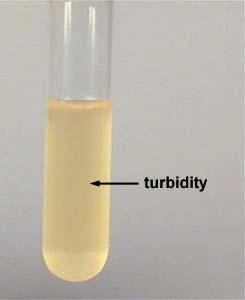 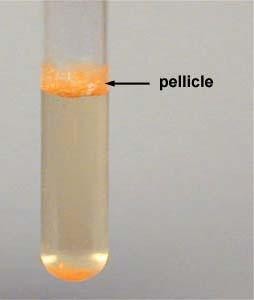 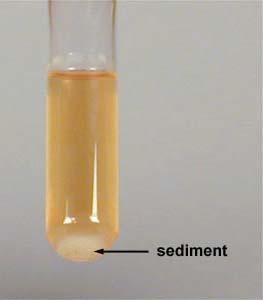 How to characters of colony?
https://www.slideshare.net/HiwrHastear/culture-
characteristic-of-bacteria
The End
ينارهشلا قورش.أ  يدماغلا لمأ.أ